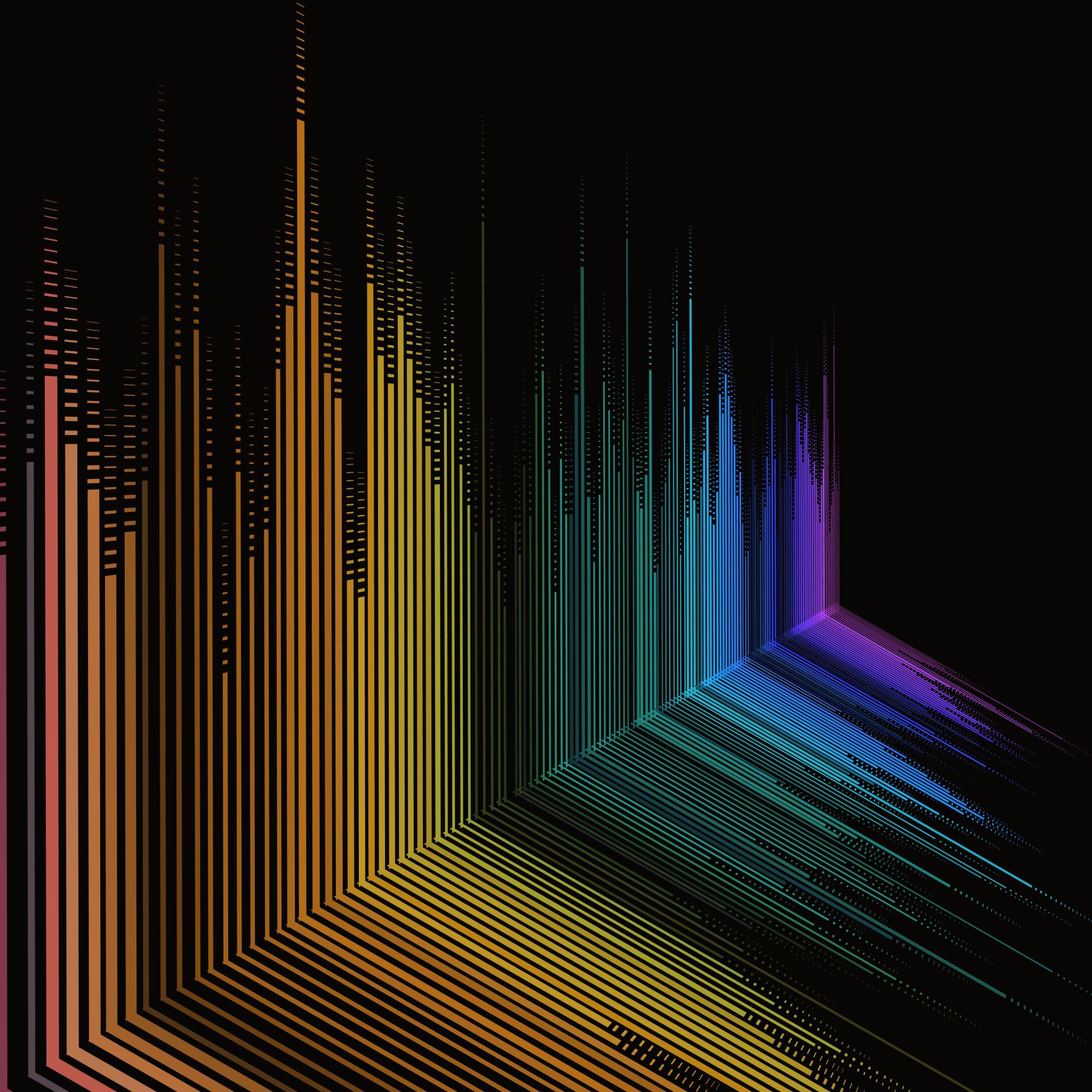 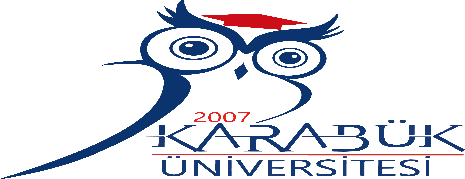 Karabük Üniversitesi
2026-2030 Stratejik Plan Hazırlıkları
DURUM ANALİZİ ÇALIŞMALARI



                                   Strateji Geliştirme Daire Başkanlığı
2
TANIMLAR
STRATEJİ PLAN GENELGESİ:  Stratejik plan hazırlık çalışmalarını başlatan, Strateji Geliştirme Kurulu üyelerinin isimlerini içeren ve Rektör tarafından yayımlanan genelgedir.
STRATEJİ GELİŞTİRME KURULU: Rektörün başkanlığında üniversite yönetim kurulu üyeleri, genel sekreter ve ihtiyaç duyması halinde Rektörün görevlendireceği diğer kişilerden oluşan kuruldur.
STRATEJİ GELİŞTİRME DAİRE BAŞKANLIĞI: Üniversitelerde stratejik plan çalışmalarının koordinasyonundan sorumlu birimdir.
STRATEJİK PLANLAMA EKİBİ: Bir Rektör Yardımcısı başkanlığında, SGDB'nin koordinasyonunda, harcama birimlerinin temsilcileri ile SGDB yöneticisinden oluşur. Ekip; hazırlık programının oluşturulması, stratejik planlama sürecinin hazırlık programının uygun olarak yürütülmesi, gerekli faaliyetlerin koordine edilmesi ile Strateji Geliştirme Kurulunun uygun görüşüne ve Rektörün onayına sunulacak belgelerin hazırlanmasından sorumludur.
3
2026-2030
Wednesday, September 25, 2024
Sample Footer Text
4
NEREDEYİZ..
DURUM ANALİZİ SÜREÇLERİ
Kurumsal tarihçe
Uygulanmakta olan stratejik planın değerlendirilmesi
Mevzuat analizi
Üst politika belgeleri analizi
Faaliyet alanları ile ürün ve hizmetlerin belirlenmesi
Paydaş analizi
Kuruluş içi analiz
Akademik faaliyetler analizi
Yükseköğretim sektörü analizi
Güçlü ve Zayıf yönler ile fırsatlar ve tehditler (GZFT) Analizi
5
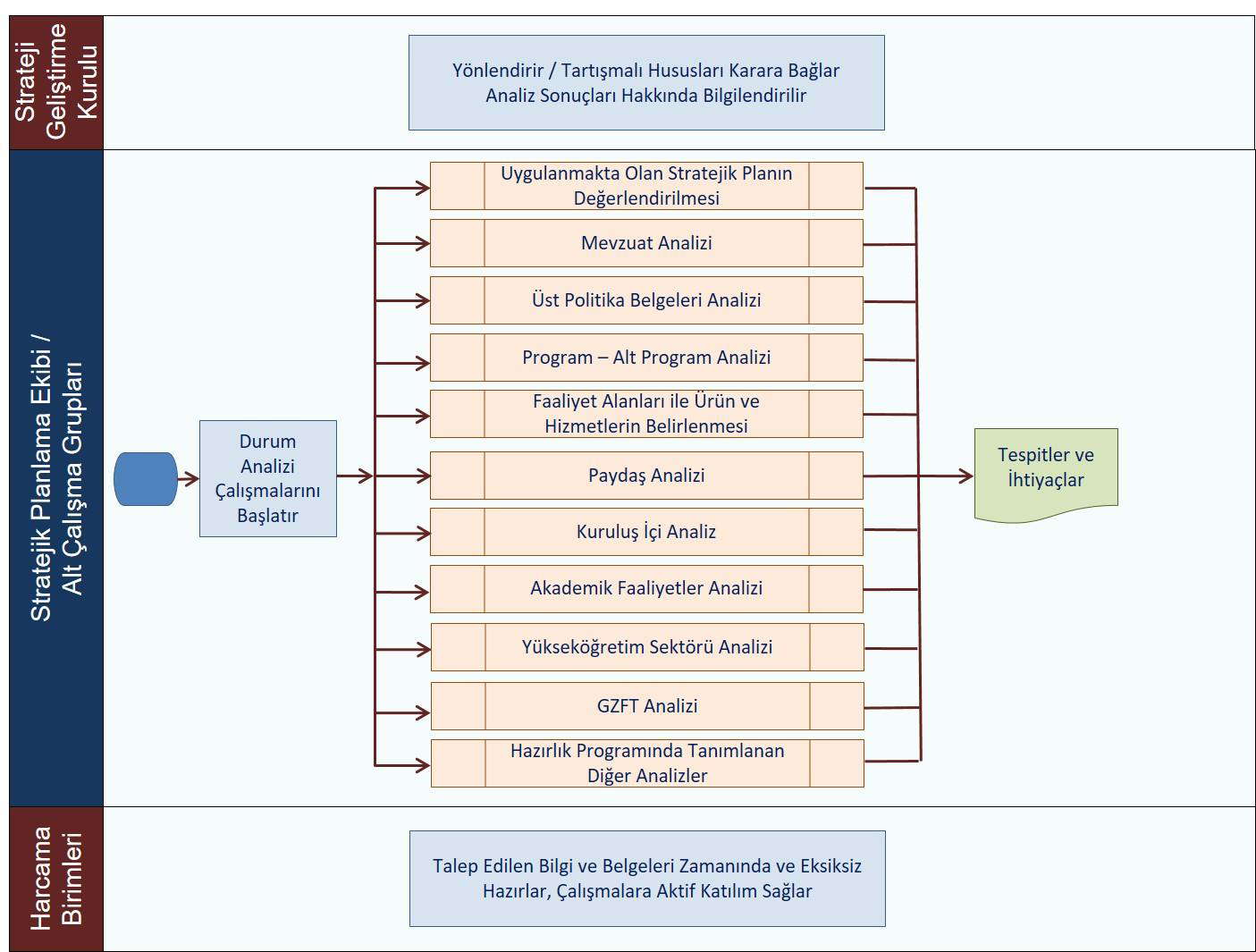 DURUM ANALİZİ SÜREÇLERİ
6
Kurumsal tarihçe
Uygulanmakta olan stratejik planın değerlendirilmesi
Wednesday, September 25, 2024
Sample Footer Text
7
MEVZUAT ANALİZİ
Mevzuat analizinde üniversiteye görev ve sorumluluk yükleyen, üniversitenin faaliyet alanını düzenleyen mevzuat gözden geçirilerek yasal yükümlülükler listesi oluşturulur. Mevzuat analizinin çıktıları daha sonraki aşamada üniversitenin faaliyet alanlarının belirlenmesinde ve geleceğe bakışının oluşturulmasında ve/veya gözden geçirilmesinde kullanılır. Mevzuat analiziyle amaç ve hedeflerin sınırları çizilir.
8
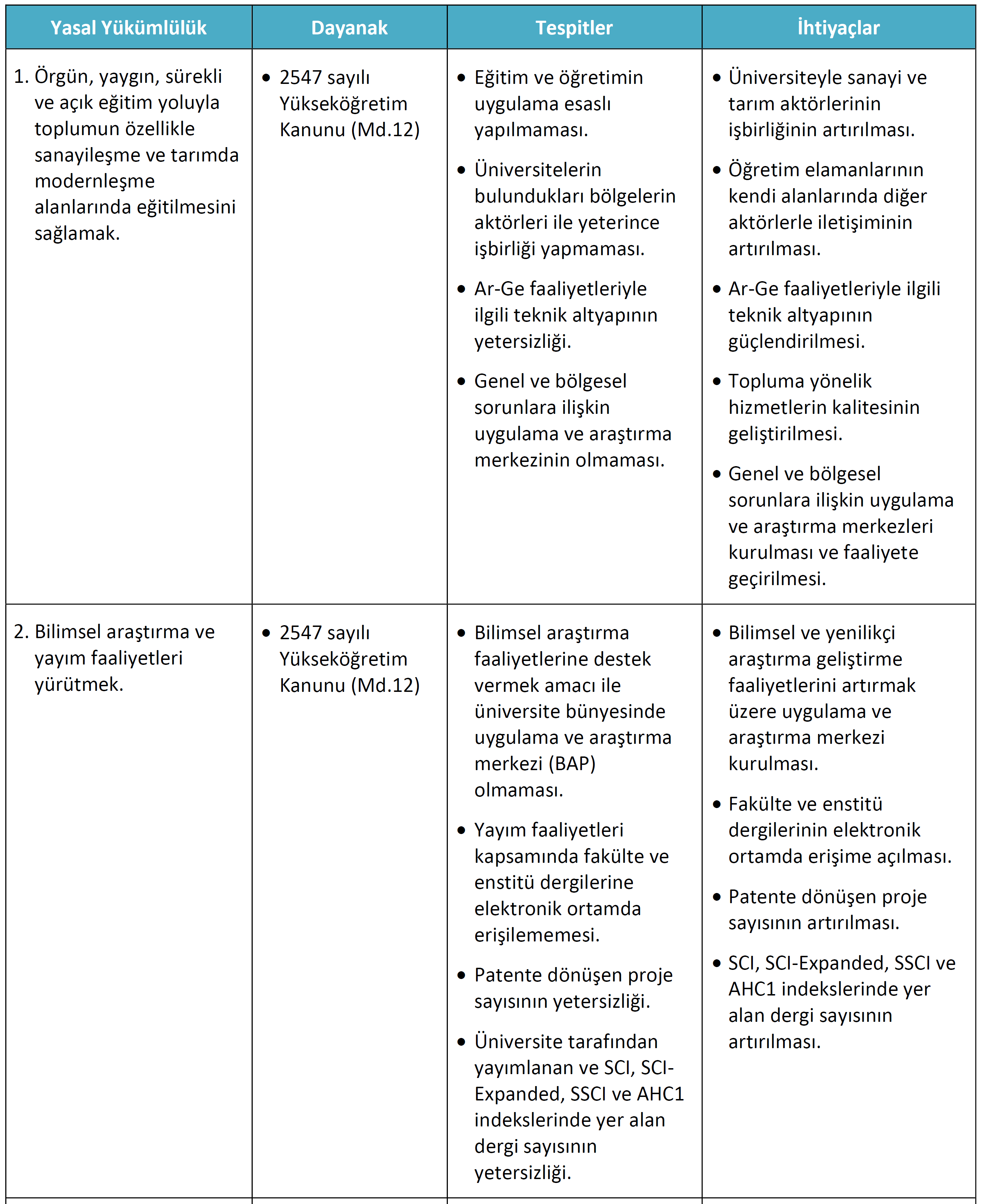 Mevzuat Analizi Örneği
Üniversiteler için stratejik plan  hazırlama rehberi  sayfa 91
9
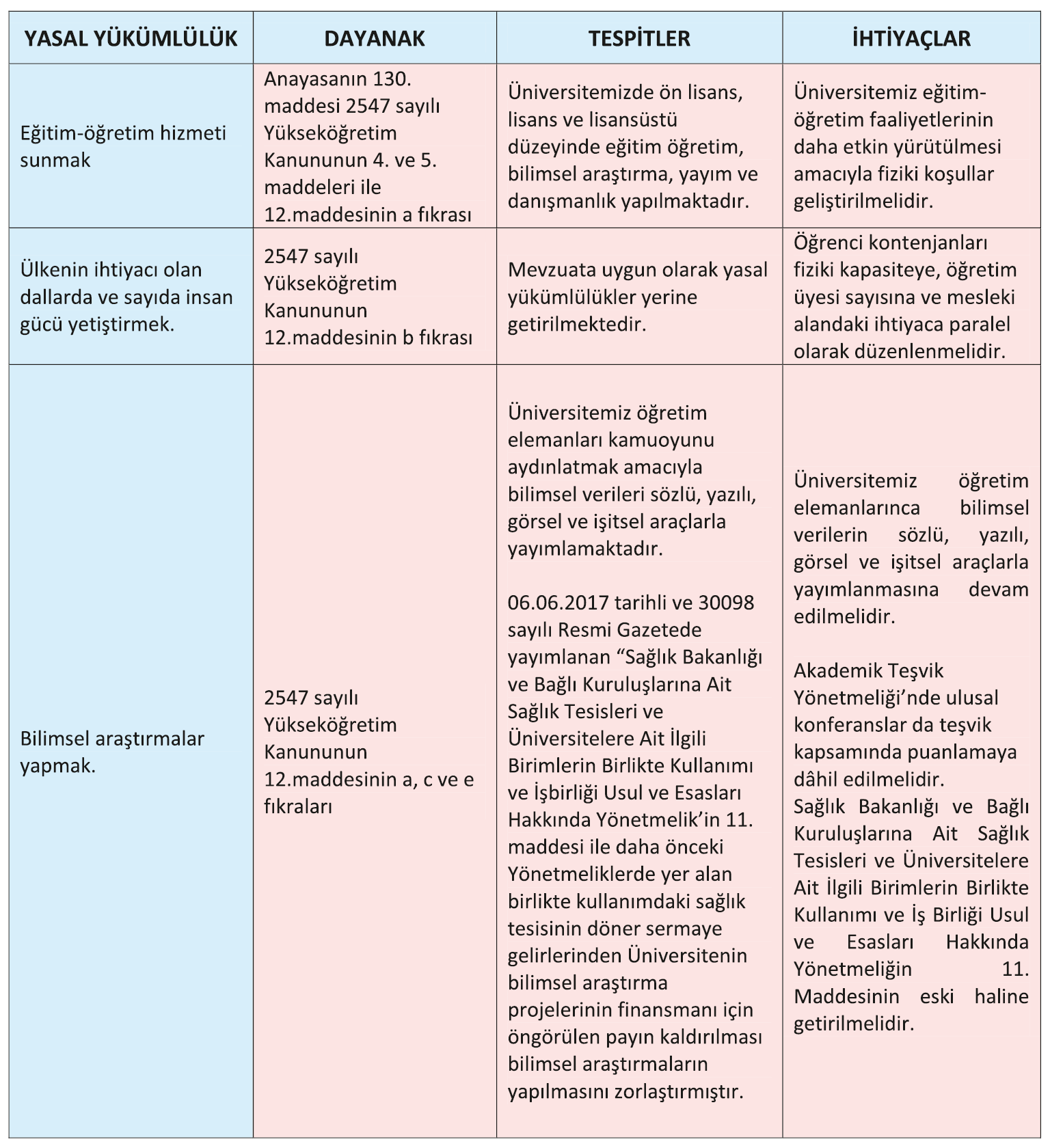 Karabük Üniversitesi 
2021-2025 Stratejik Plan
10
Üst Politika Belgeleri Analizi
Üst politika belgeleri; kalkınma planı, hükümet programı, orta vadeli program, orta vadeli mali plan ve yıllık program ile üniversiteyi ilgilendiren ulusal, bölgesel ve sektörel strateji belgelerini ifade eder. Temel olarak kalkınma planından başlamak üzere üst politika belgeleri, belirli bir hiyerarşi çerçevesinde birbirleriyle uyumlu olarak hazırlanır.
Bu belgelerin tamamı türev amaçlara farklı detaylarda hizmet etmekte olup stratejik planlar söz konusu politika belgelerine uyumlu ve tutarlı olarak hazırlanır.
Kullanılacak Şablon : Üniversiteler için stratejik plan  hazırlama rehberi  Tablo 3
11
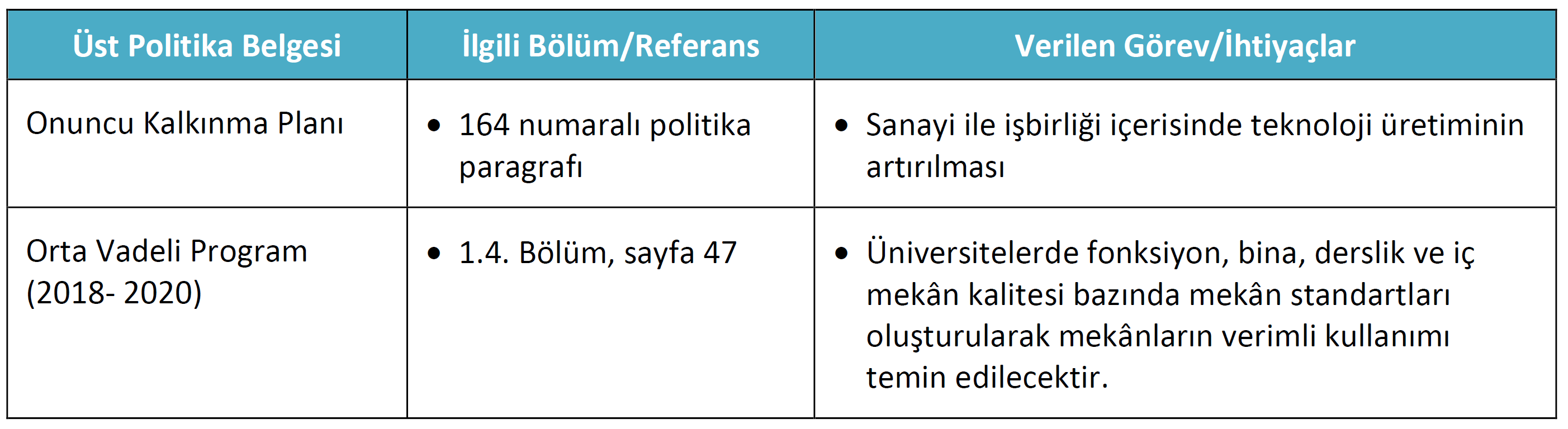 Üst Politika Belgeleri Analizi Örneği
NOT: On İkinci Kalkınma Planı , Orta Vadeli Program 2025-2027                                                                                                                                      								Üniversiteler için stratejik plan  hazırlama rehberi  sayfa  16
12
Faaliyet Alanları ile Ürün ve Hizmetlerin Belirlenmesi
Eğitim-Öğretim
Araştırma ve Girişimcilik
Toplumsal Katkı
Kurumsal Kapasite
Hizmetler
Sürdürülebilirlik
…..
13
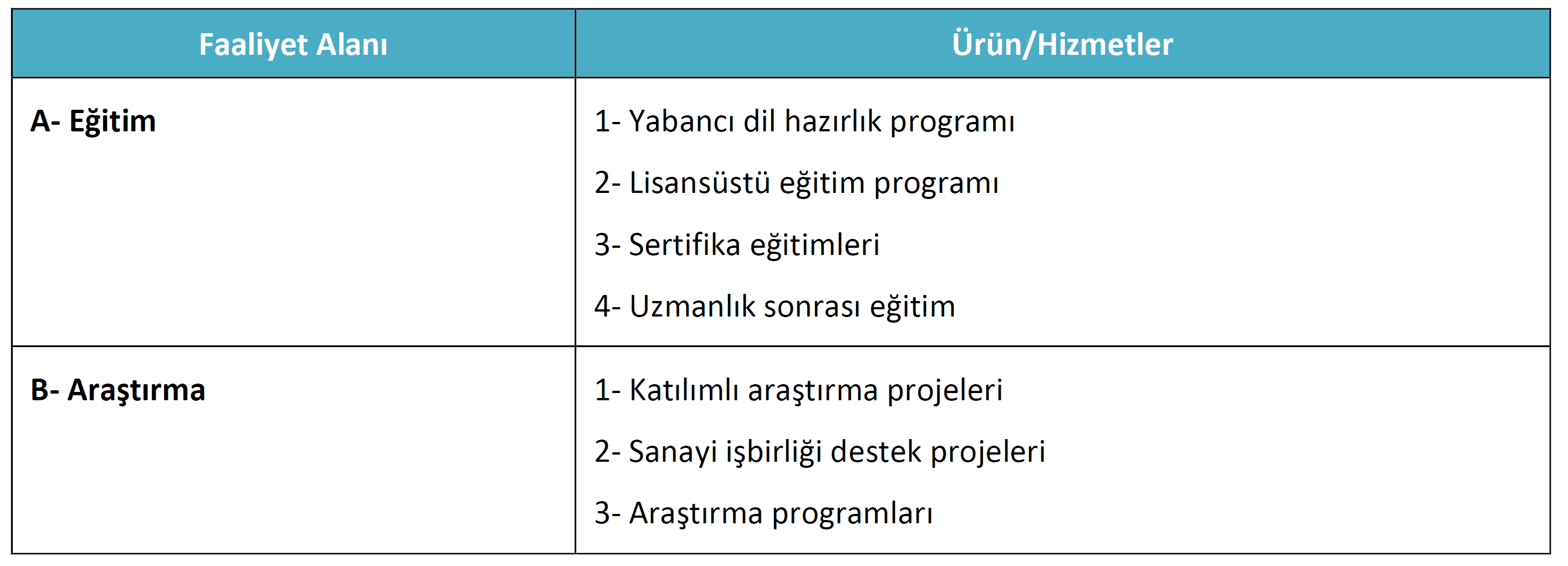 Faaliyet Alanları ile Ürün ve Hizmetleri Örneği
14
Paydaş Analizi
Paydaş analizi aşağıda yer alan aşamalardan oluşur:

Paydaşların tespiti
Paydaşların önceliklendirilmesi
Paydaşların değerlendirilmesi
Paydaş görüş ve önerilerinin alınması ve değerlendirilmesi
15
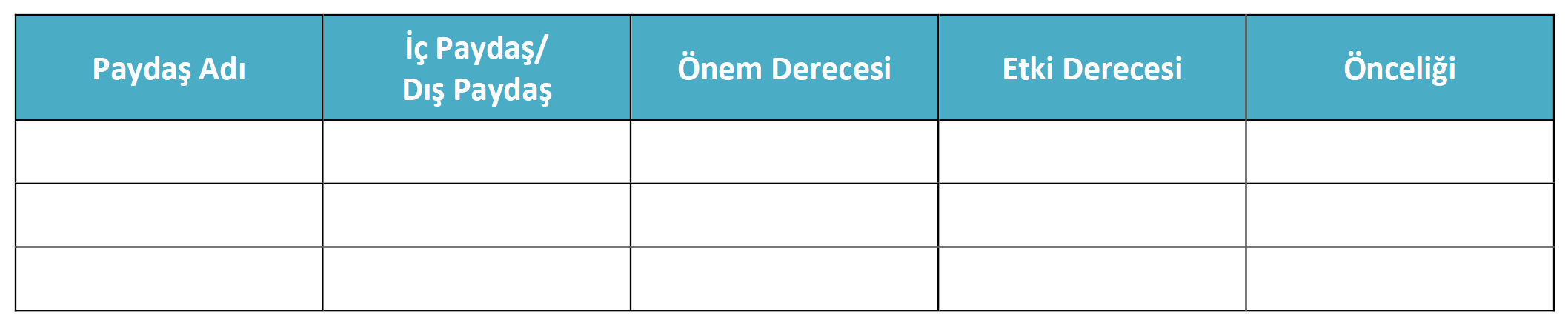 Paydaşların Önceliklendirilmesi





Paydaşların Değerlendirilmesi
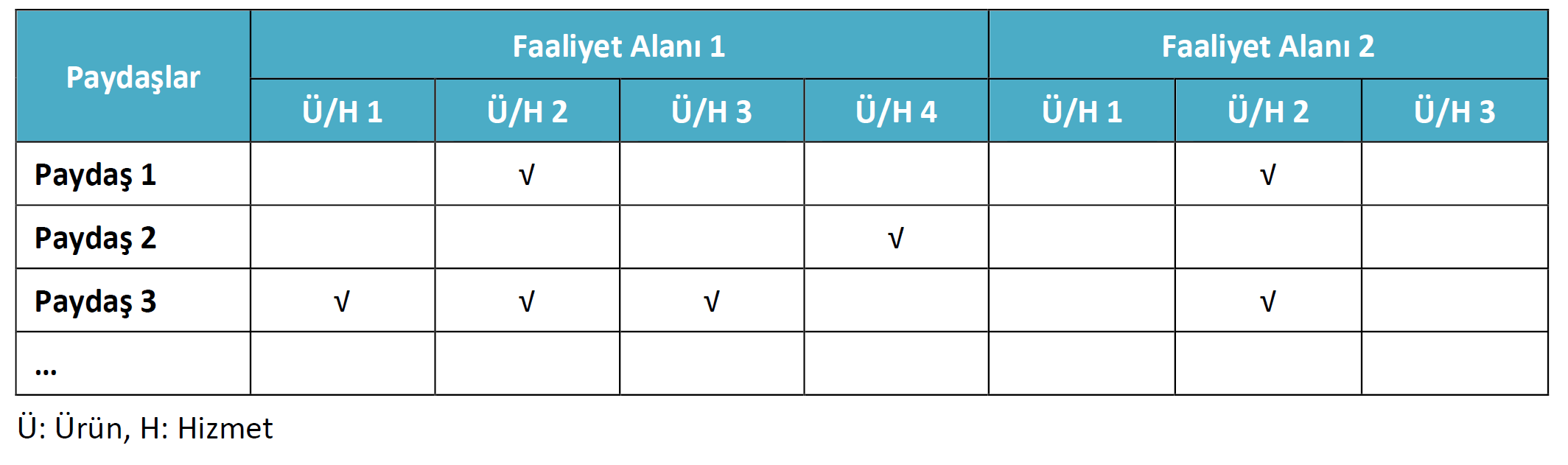 16
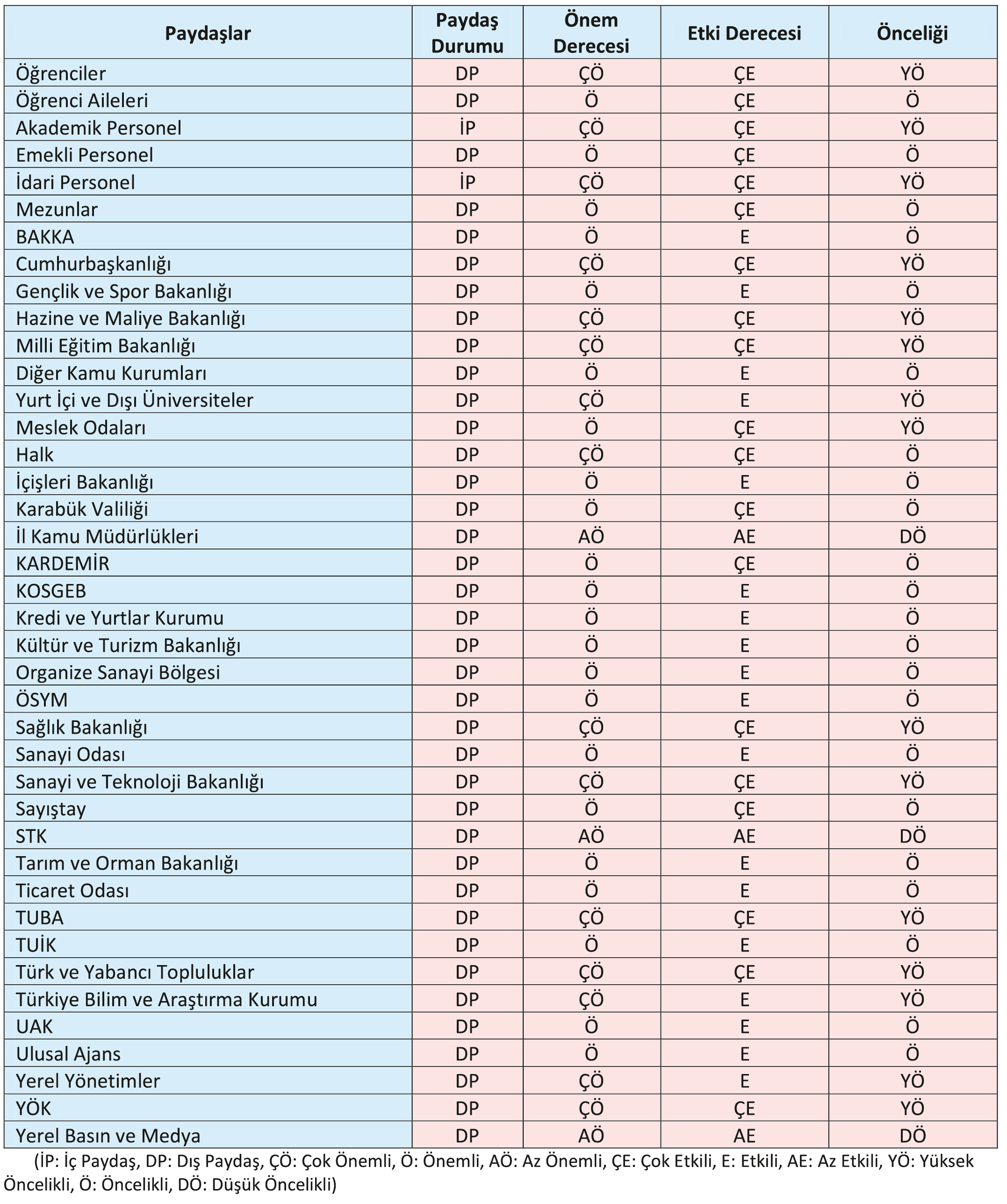 Karabük Üniversitesi 
2021-2025 Stratejik Plan
17
Kuruluş İçi Analiz
Kuruluş içi analiz; insan kaynaklarının yetkinlik düzeyi, kurum kültürü, teknoloji ve bilişim altyapısı, fiziki ve mali kaynaklara ilişkin analizlerin yapılarak üniversitenin mevcut kapasitesinin değerlendirilmesidir. Ayrıca bu bölümde üniversitenin teşkilat şemasına da yer verilir. Bu kapsamda gerçekleştirilecek çalışmalar stratejik plan hazırlık dönemiyle sınırlı bir biçimde düşünülmemelidir. 
Bileşenleri
İnsan Kaynakları Yetkinlik Analizi
Kurum Kültürü Analizi
Fiziki Kaynak Analizi 
Teknoloji ve Bilişim Altyapısı Analizi
Mali Kaynak Analizi
18
Akademik Faaliyetler Analizi
Üniversitelerin yüksek değer ürettiği ya da başarılı performans gösterdiği alanlar ile iyileştirilmesi gereken sorun alanları; temel akademik faaliyetler olan eğitim, araştırma, girişimcilik ve toplumsal katkı bağlamında değerlendirilir.
Cevaplanması gereken sorular
Her bir faaliyet alanında (eğitim, araştırma, girişimcilik ve toplumsal katkı) iç çevreden kaynaklı güçlü ve zayıf yönlerimiz nelerdir? Zayıflıklarımızı gidermek ve güçlü yönlerimizi daha da kuvvetlendirmek için neler yapılmalıdır?
Üniversitenin temel faaliyetlerini aksatan veya performansını düşüren hususlar ile bunların giderilmesine yönelik alınması gereken önlemler nelerdir?
Yükseköğretim sektörü ortalamaları esas alındığında temel faaliyet alanlarında üniversitenin yeri nedir ve nasıl geliştirilebilir?
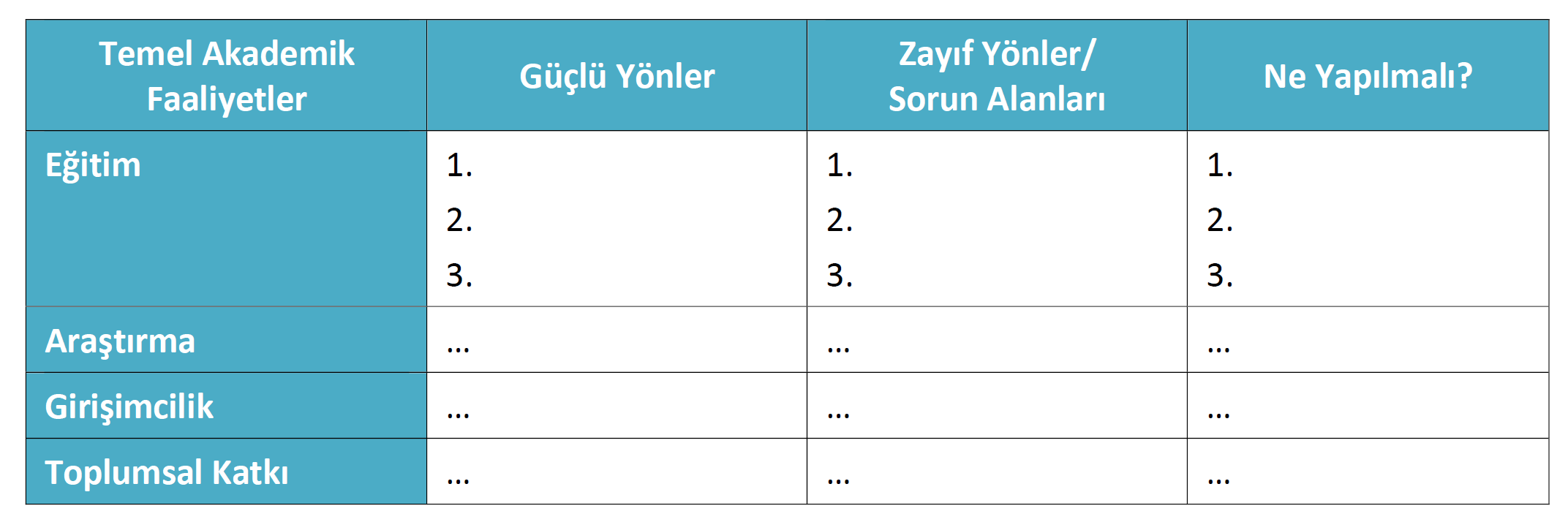 19
Yükseköğretim Sektörü Analizi
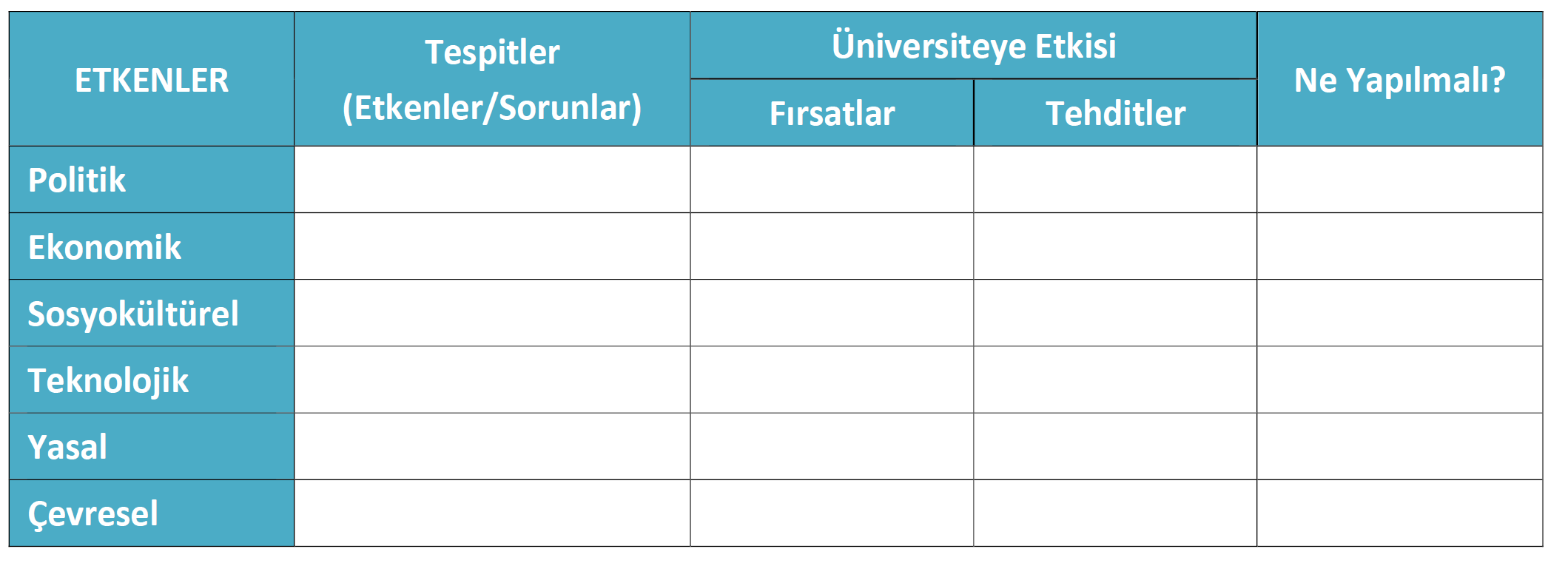 Sektörel analiz, eğilim ve yapı olmak üzere iki analizden oluşur:

A-Sektörel eğilim analizi
Yükselişe ve düşüşe geçen eğilimleri belirleyerek gelecekte yönelimin nereye doğru olabileceğine ilişkin tespitler yapmaya imkân sağlar. Eğilim analizinin amacı, dış çevredeki değişimlerle uyumlu olarak üniversite içerisinde hangi değişimlere gidilmesi gerektiğini belirleyerek üniversiteyi bu anlayış çerçevesinde yönetmektir. Eğilimleri tespit edebilmek için politik, ekonomik, sosyokültürel, teknolojik, yasal ve çevresel (PESTLE) analizden yararlanılır. PESTLE analizinde altı konuya odaklanılır:
20
PESTLE ANALİZİ BİLEŞENLERİ
Politik etkenler: Hükümet politikaları, sektör politikası, yükseköğretim alanında reformlar, paydaşların ve baskı gruplarının lobi faaliyetleri vb.

Ekonomik etkenler: Uluslararası ve yerel ekonomik eğilimler, bütçe politikası, enflasyon ve faiz oranları, sektördeki büyüme, eğitim teşvikleri vb

Sosyokültürel etkenler: Demografik eğilimler, norm ve değerler, vatandaşların üniversiteyle ilgili görüşleri vb. 

Teknolojik etkenler: Yeni teknolojiler, mevcut teknolojilerin olgunlaşması ya da güncelliğini yitirmesi, Ar-Ge, bilgi ve iletişim vb

Yasal etkenler: Ulusal ve uluslararası mevzuat, mevzuat değişiklikleri ve yeni mevzuat çalışmaları; iş, sağlık, güvenlik ve eğitim gibi sektörel düzenlemeler vb.

Çevresel etkenler: Çevresel ve ekolojik düzenlemeler, uluslararası anlaşmalar ve protokoller, çevresel sürdürülebilirlik vb.
21
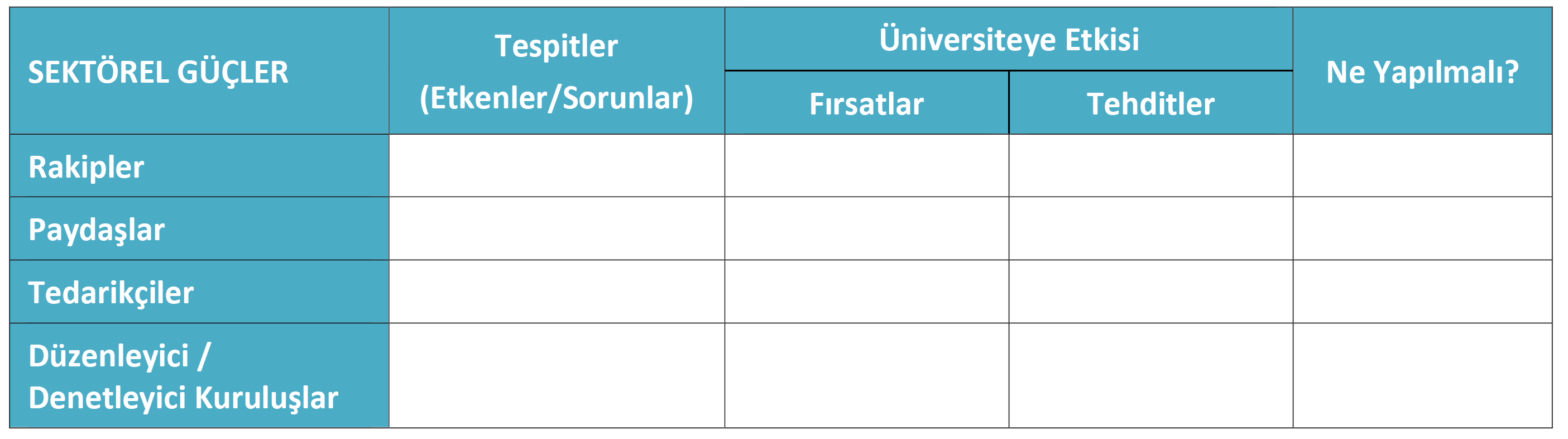 B-Sektörel Yapı Analizi
Her sektör belirli yapısal güçlerden oluşur. Yükseköğretim sektörü açısından bakıldığında yapısal güçler şu şekilde sıralanabilir:
Rakipler (Diğer üniversiteler)
Paydaşlar (Öğrenciler, kamu idareleri, iş dünyası, STK’lar vb.)
Tedarikçiler (Üniversitenin ürün ve hizmet aldığı diğer kuruluşlar) 
Düzenleyici ve denetleyici kuruluşlar (Milli Eğitim Bakanlığı, YÖK, akreditasyon kuruluşları)
22
GZFT ANALİZİ
Durum analizi kapsamında kullanılacak temel yöntemlerden birsi de GZFT analizidir. Bu analiz, üniversitenin ve üniversiteyi etkileyen koşulların sistematik olarak incelendiği bir yöntemdir. Bu kapsamda, üniversitenin güçlü ve zayıf yönleri ile üniversite dışında oluşabilecek fırsatlar ve tehditler belirlenir. Üniversitenin güçlü ve zayıf yönleri kuruluş içi analiz ile durum analizi kapsamında yapılan diğer çalışmaların sonuçlarından, fırsatlar ve tehditleri ise yükseköğretim sektörü analizi sonuçlarından yararlanılarak tespit edilir. 
Bu analiz, stratejik planlama sürecinin diğer aşamaları için temel teşkil eder. Stratejik planın başarılı bir şekilde uygulanmasında üniversite tarafından belirlenen stratejilerin GZFT analizi sonuçlarıyla uyumlu olması önemlidir.
23
GZFT ANALİZİ
Güçlü ve Zayıf Yönler
Güçlü yönler üniversite tarafından kontrol edilebilen, üniversitenin amaç ve hedeflerine ulaşırken yararlanabileceği, yüksek değer ürettiği ya da başarılı performans gösterdiği ve paydaşların üniversitenin olumlu içsel özellikleri olarak gördüğü hususlardır. Güçlü yönler yetenekli işgücü ve güçlü mali yapı gibi somut hususlar olabileceği gibi liderlik ya da destekleyici kurum kültürü gibi soyut hususlar da olabilir. Zayıf yönler ise üniversitenin başarısını etkileyebilecek eksikliklerdir. Başka bir ifadeyle üniversitenin üstesinden gelmesi gereken olumsuz yönleridir. Zayıf yönlerin belirlenmesinde “neleri iyileştirmeliyiz” sorusuna odaklanılması gerekir.

Fırsatlar ve Tehditler
Fırsatlar, üniversitenin kontrolü dışında ortaya çıkan ve üniversite için avantaj sağlaması muhtemel olan etken ya da durumlardır. Tehditler ise üniversitenin kontrolü dışında gerçekleşen ve olumsuz etkilerinin önlenmesi ya da sınırlandırılması gereken unsurlardır. Üniversiteyi etkileyebilecek politik, ekonomik, sosyokültürel, teknolojik ya da siyasi etkenlerin bu kapsamda değerlendirilmesi gerekir. Güçlü ve zayıf yönler ile fırsatlar ve tehditler arasında duruma göre geçişkenlik olabilir.
24
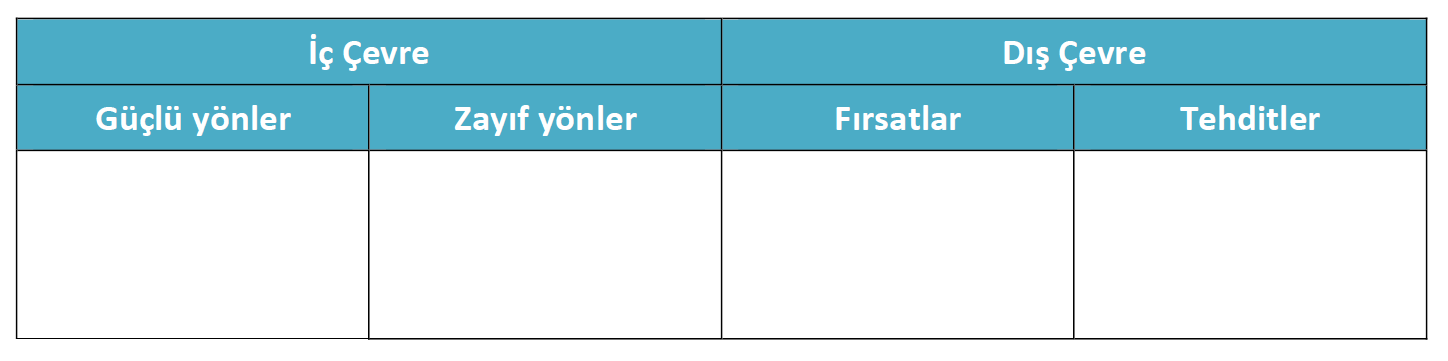 25
26
27
Wednesday, September 25, 2024
Sample Footer Text
28
Durum analizi çalışmalarının 25.10.2024  tarihine kadar bitirilmesi ve 2. aşama  olan strateji geliştirme aşamasına geçilmesi planlanmaktadır.

Stratejik Plan ile ilgili bilgi ve belgelere Strateji Geliştirme Daire Başkanlığı /Stratejik Plan menüsünden ulaşabilirsiniz.
Wednesday, September 25, 2024
Sample Footer Text
29
30
31
32
33
TEŞEKKÜR EDERİM...
Wednesday, September 25, 2024
Sample Footer Text